Texto LiterarioFábula
¿Qué aprenderé?
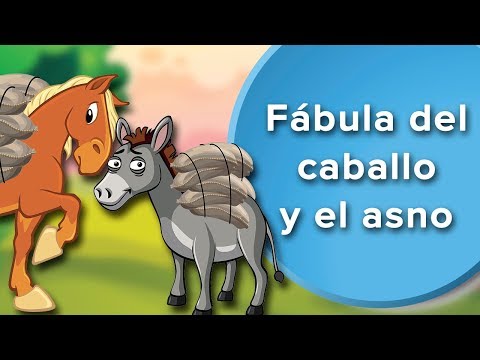 Asignatura :Lenguaje y Comunicación
Cursos: Cuarto Año A-B-C
Docente: Jacqueline Perret A.
jacqueline.perret@colegio-mineralelteniente.cl
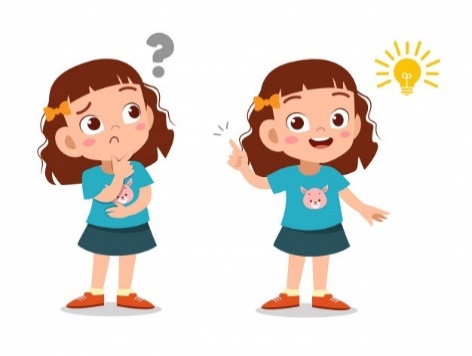 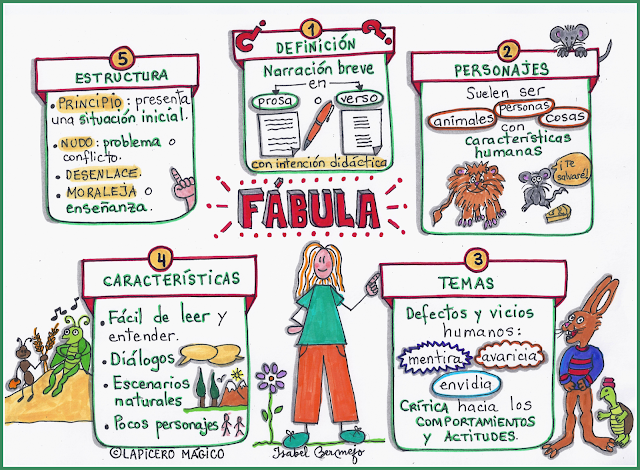 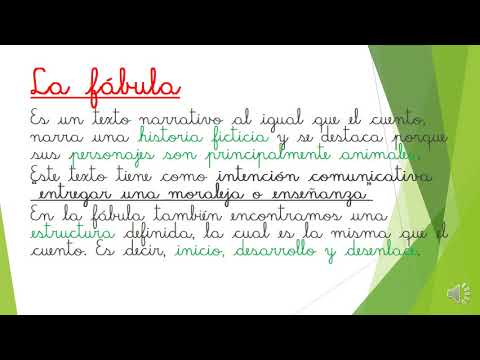 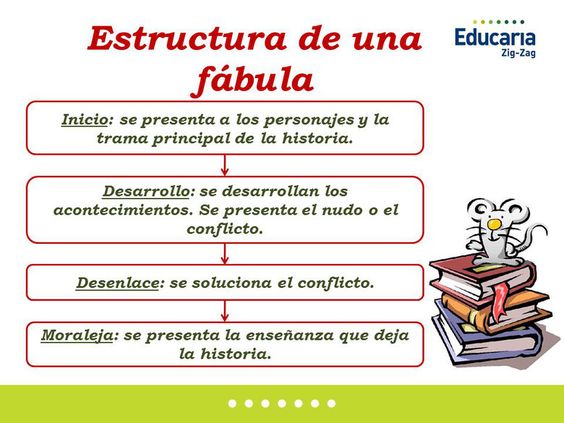 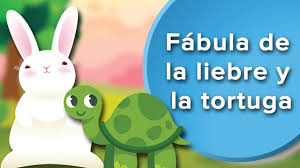 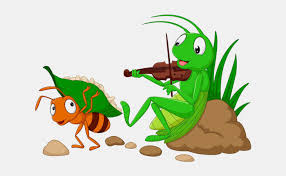 En un texto 
     podemos realizar la comprensión  y esta puede ser:
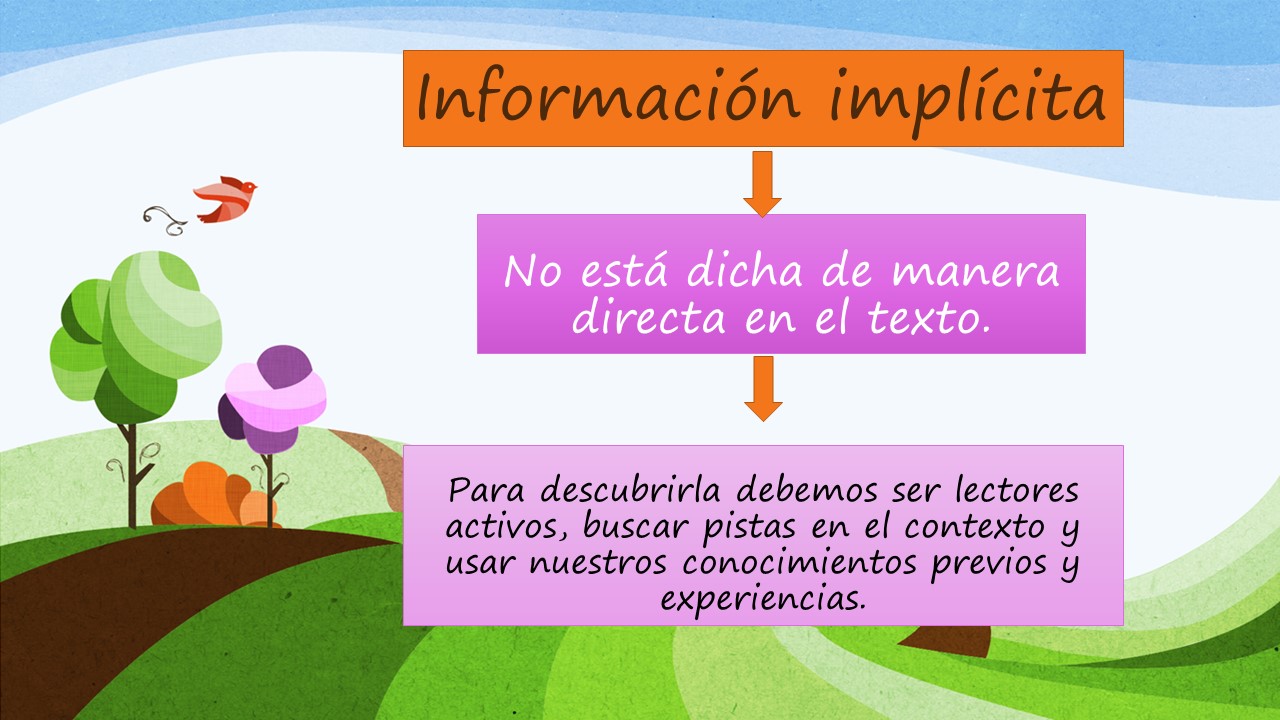 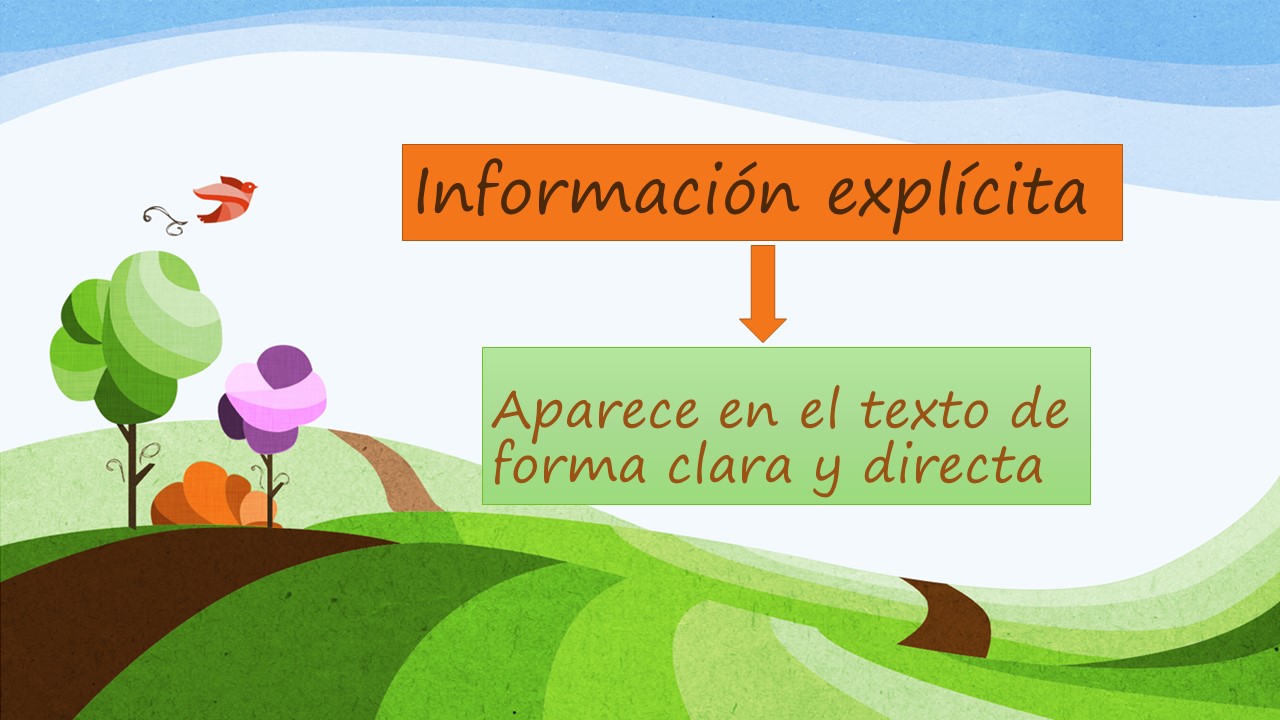